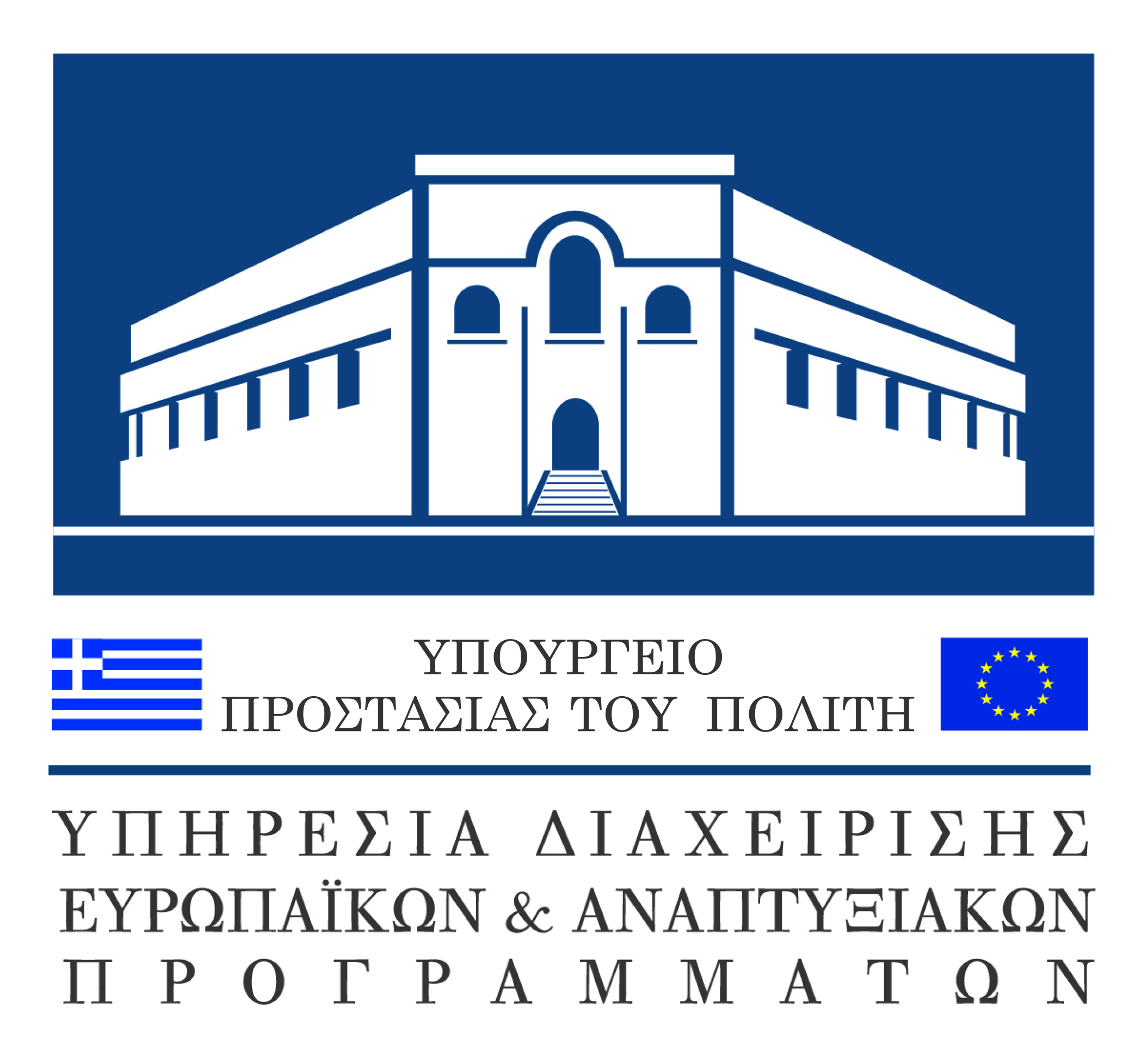 ΠΡΟΓΡΑΜΜΑΤΙΚΗ ΠΕΡΙΟΔΟΣ 2021-2027
1
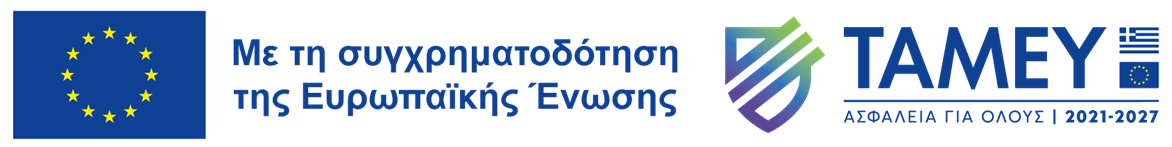 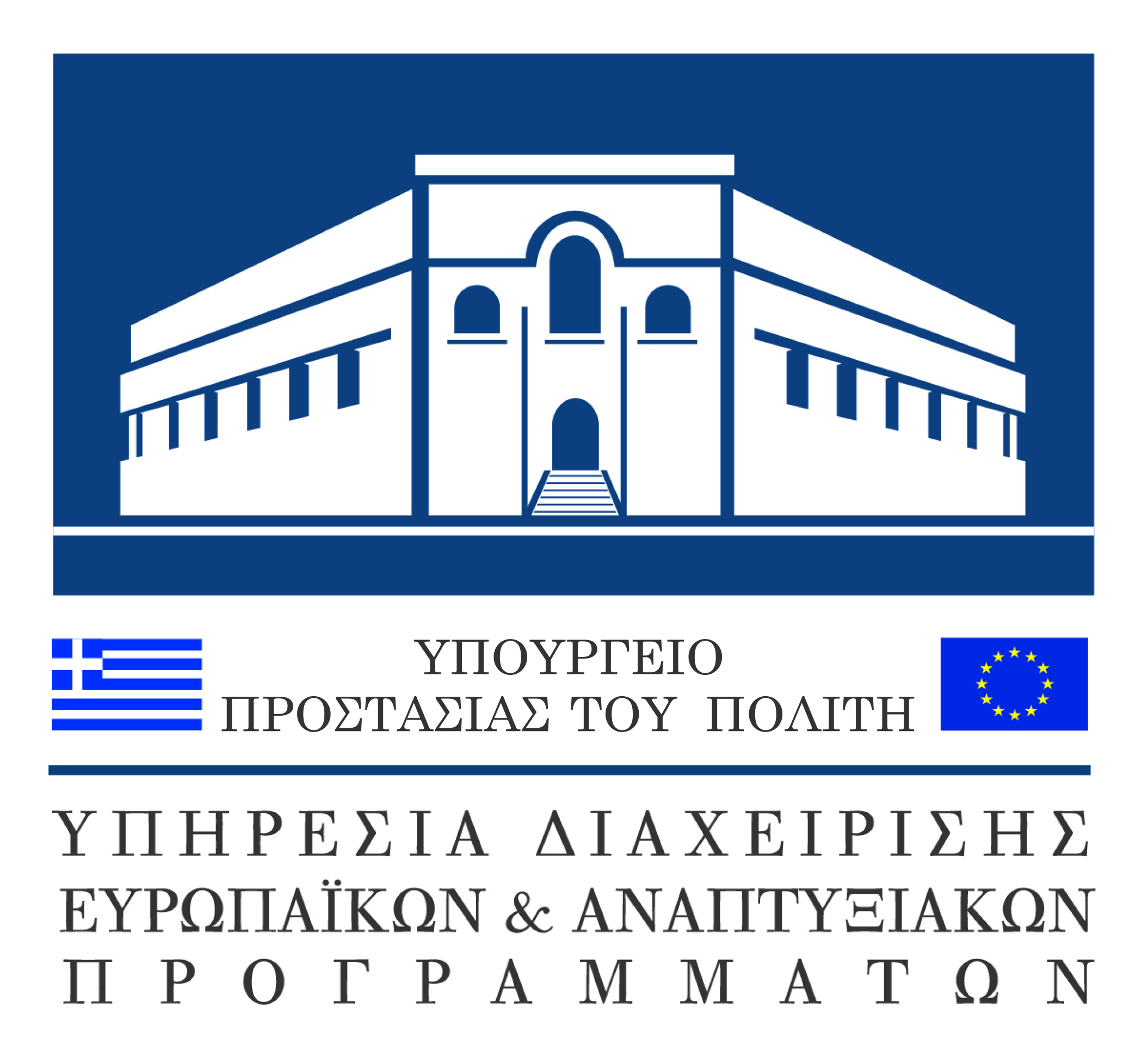 ΥΠΗΡΕΣΙΑ ΔΙΑΧΕΙΡΙΣΗΣ ΕΥΡΩΠΑΪΚΩΝ ΚΑΙ ΑΝΑΠΤΥΞΙΑΚΩΝ ΠΡΟΓΡΑΜΜΑΤΩΝ (Υ.Δ.Ε.Α.Π.)
Για την προγραμματική περίοδο 2021-2027, η ΥΔΕΑΠ ορίστηκε, με Απόφαση του κ. Υπουργού Μετανάστευσης και Ασύλου, Ενδιάμεσος Φορέας για τη διαχείριση μέρους των Εθνικών  & Ειδικών δράσεων των:
Ταμείου Ασύλου, Μετανάστευσης και Ένταξης (AMIF), 
Ταμείου Ολοκληρωμένης Διαχείρισης Συνόρων/Μέσο Χρηματοδοτικής Στήριξης για τη Διαχείριση Συνόρων και Πολιτική Θεωρήσεων (ΒMVI) και
Ταμείου Εσωτερικής Ασφάλειας (ISF).
2
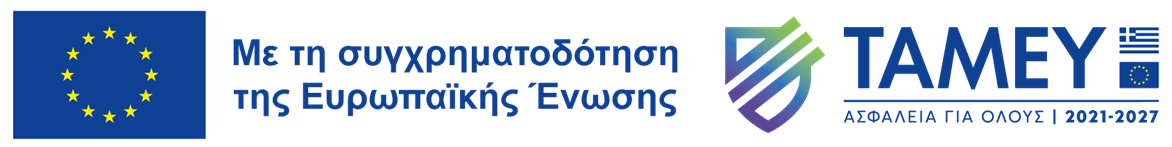 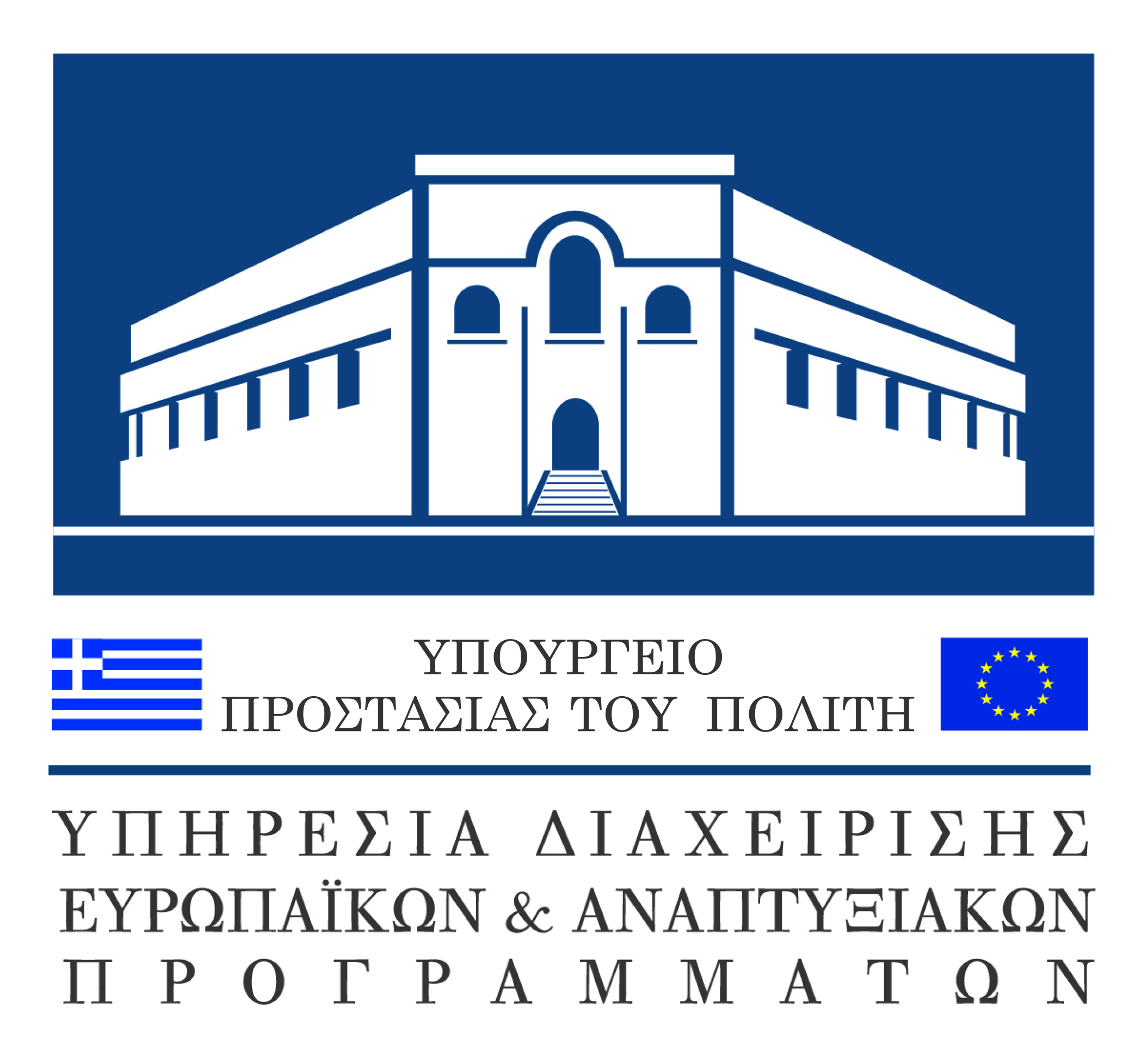 ΔΙΚΑΙΟΥΧΟΙ ΧΡΗΜΑΤΟΔΟΤΗΣΗΣ ΤΑΜΕΥ
Η Υ.Δ.Ε.Α.Π. διαχειρίζεται χρηματοδότηση με δικαιούχους Φορείς & Υπηρεσίες του Υπ.ΠτΠ.:


Αρχηγείο Ελληνικής Αστυνομίας. 

Ε.Σ.Κ.Ε.Ε.Σ / Εθνικό Συντονιστικό Κέντρο Ελέγχου και Επιτήρησης Συνόρων.

ΥΔΕΑΠ (Τεχνική Βοήθεια ως  Ενδιάμεσος Φορέας Διαχείρισης).

Γενική Γραμματεία Αντεγκληματικής Πολιτικής (2,45 εκ.€ ISF) (υπό εξέταση).
Γενική Γραμματεία Προστασίας Κρίσιμων Οντοτήτων (υπό ρύθμιση η διάρθρωση, οργάνωση και στελέχωσή της).
3
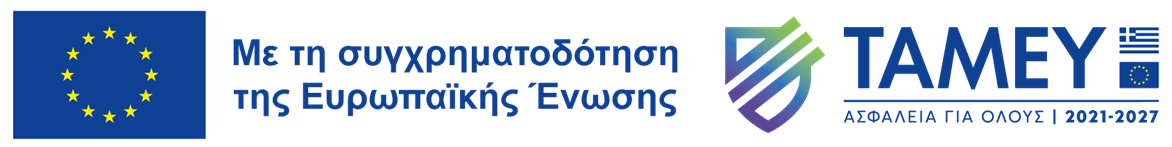 ΣΥΝΟΛO ΔΡΑΣΕΩΝ/ΠΡΟΥΠΟΛΟΓΙΣΜΟΣ ΤΑΜΕΥ
Με ισάριθμες Υ.Α. η Διαχειριστική Αρχή, μας εκχώρησε με 3 Y.A. μέχρι σήμερα, κατόπιν Αιτημάτων μας :     
64 ΔΡΑΣΕΙΣ Προϋπολογισμού 576,6 εκ. €.
BMVI: 31 Εθνικές δράσεις (158 Υποέργων) 441 εκ. + ΤΒ 7εκ.    
ΑΜΙF: 3 Εθνικές δράσεις (22 Υποέργων) 71,9 εκ. + ΤΒ 1,6 
ISF:    21 Εθνικές Δράσεις (96 Υποέργων) 53,7 εκ. + ΤΒ 1,4 εκ.     
Εκ των οποίων:
 3 Εθνικές Δράσεις BMVI, συνεχιζόμενες από την ΠΠ 2014-2020 προϋπολογισμού 42 εκ. € &
 2 Εθνικές Δράσεις AMIF, συνεχιζόμενες από την ΠΠ 2014-2020 προϋπολογισμού 46,8 εκ. €
4
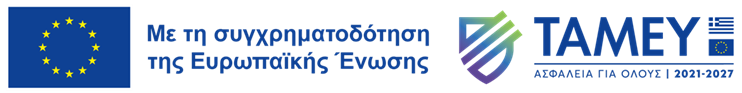 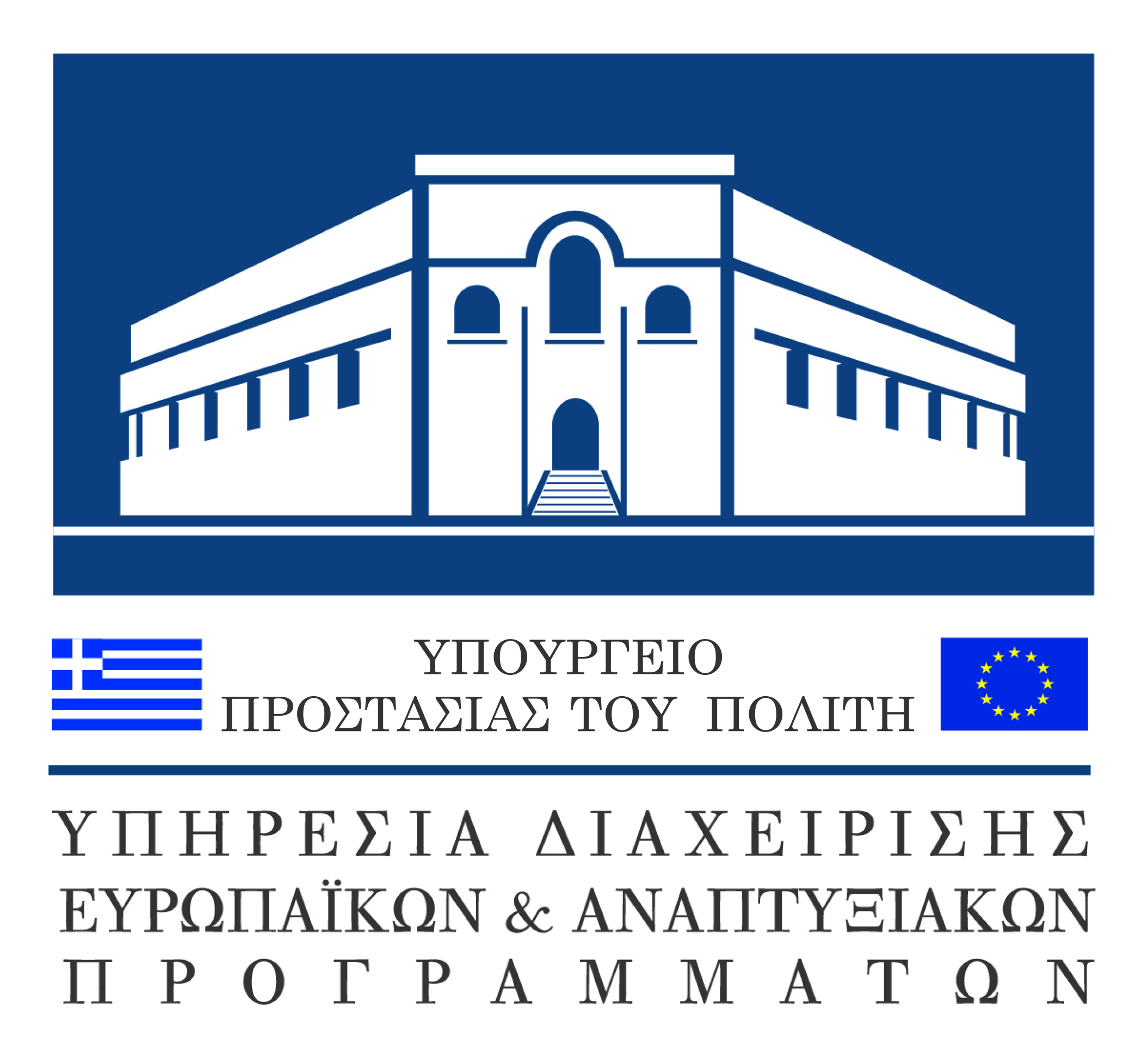 ΕΥΡΩΠΑΪΚΟ ΤΑΜΕΙΟ ΑΣΥΛΟΥ, ΜΕΤΑΝΑΣΤΕΥΣΗΣ ΚΑΙ ΕΝΤΑΞΗΣ
(AMIF) ASYLUM, MIGRATION AND INTEGRATION FUND
Βασικές Κατηγορίες Δαπανών Δράσεων
5
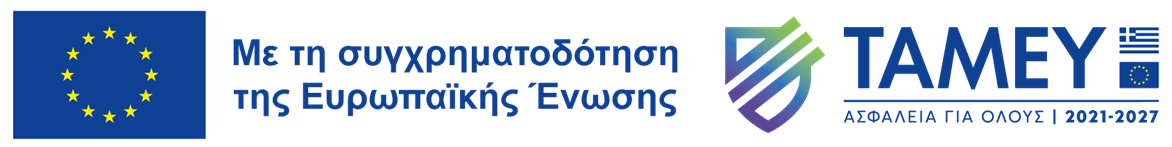 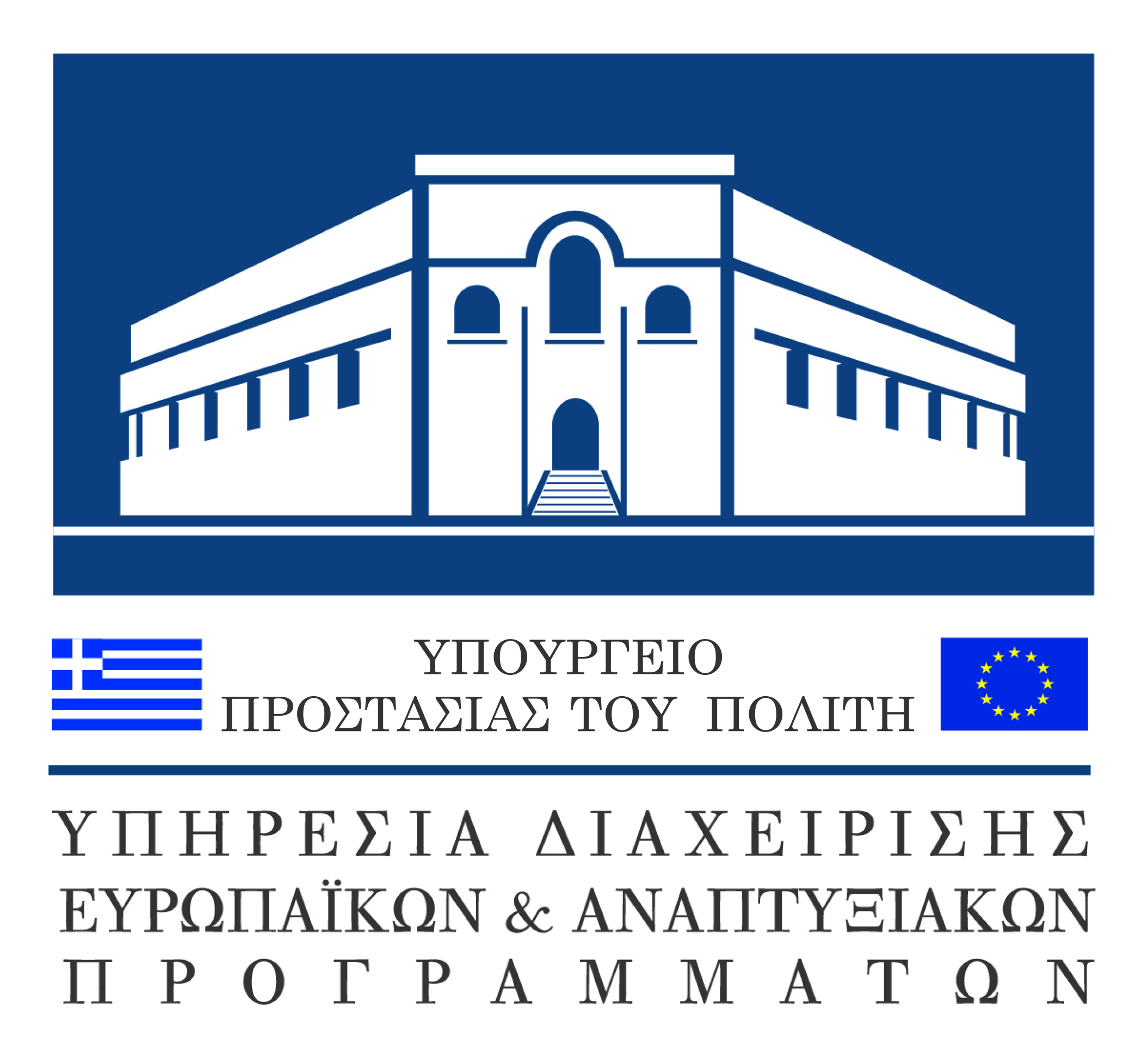 ΕΥΡΩΠΑΪΚΟ ΤΑΜΕΙΟ ΟΛΟΚΛΗΡΩΜΕΝΗΣ ΔΙΑΧΕΙΡΙΣΗΣ ΣΥΝΟΡΩΝ / 
ΜΕΣΟ ΧΡΗΜΑΤΟΔΟΤΙΚΗΣ ΣΤΗΡΙΞΗΣ ΓΙΑ ΤΗ ΔΙΑΧΕΙΡΙΣΗ ΤΩΝ ΣΥΝΟΡΩΝ ΚΑΙ ΤΗΝ ΠΟΛΙΤΙΚΗ ΘΕΩΡΗΣΕΩΝ (IBMF/ ΒMVI)
Οι βασικές  Κατηγορίες Δράσεων
6
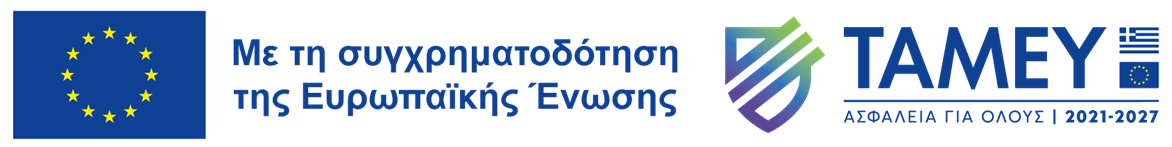 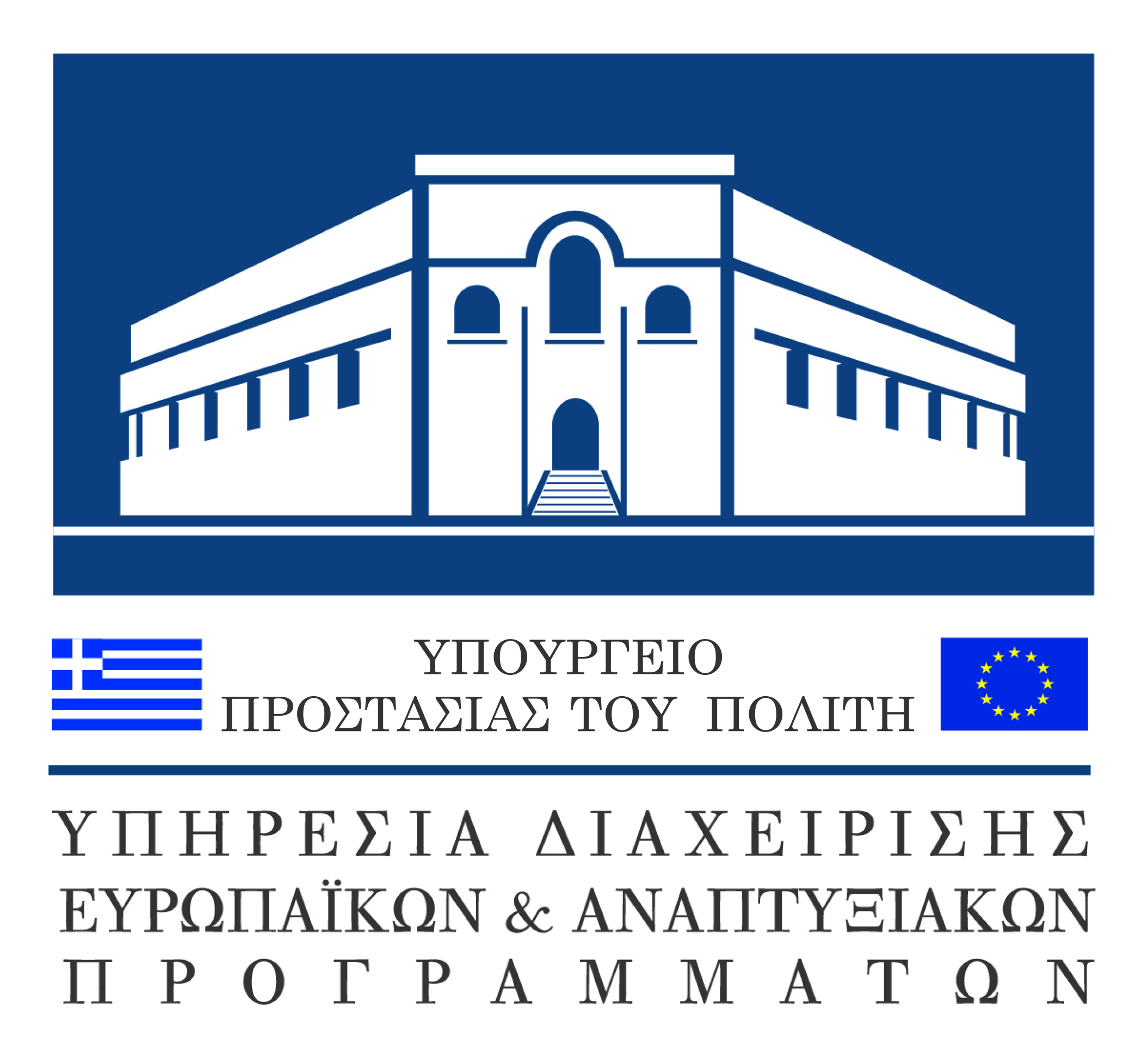 ΕΥΡΩΠΑΪΚΟ ΤΑΜΕΙΟ ΕΣΩΤΕΡΙΚΗΣ ΑΣΦΑΛΕΙΑΣ (ISF)
Οι βασικές Κατηγορίες Δράσεων
7
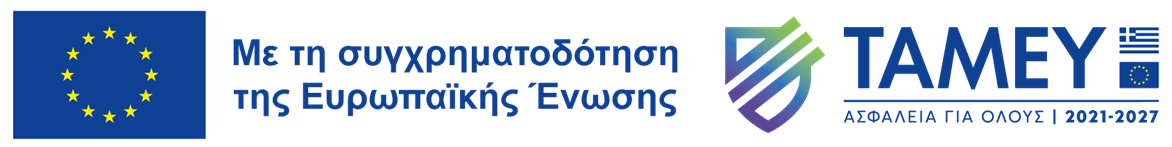 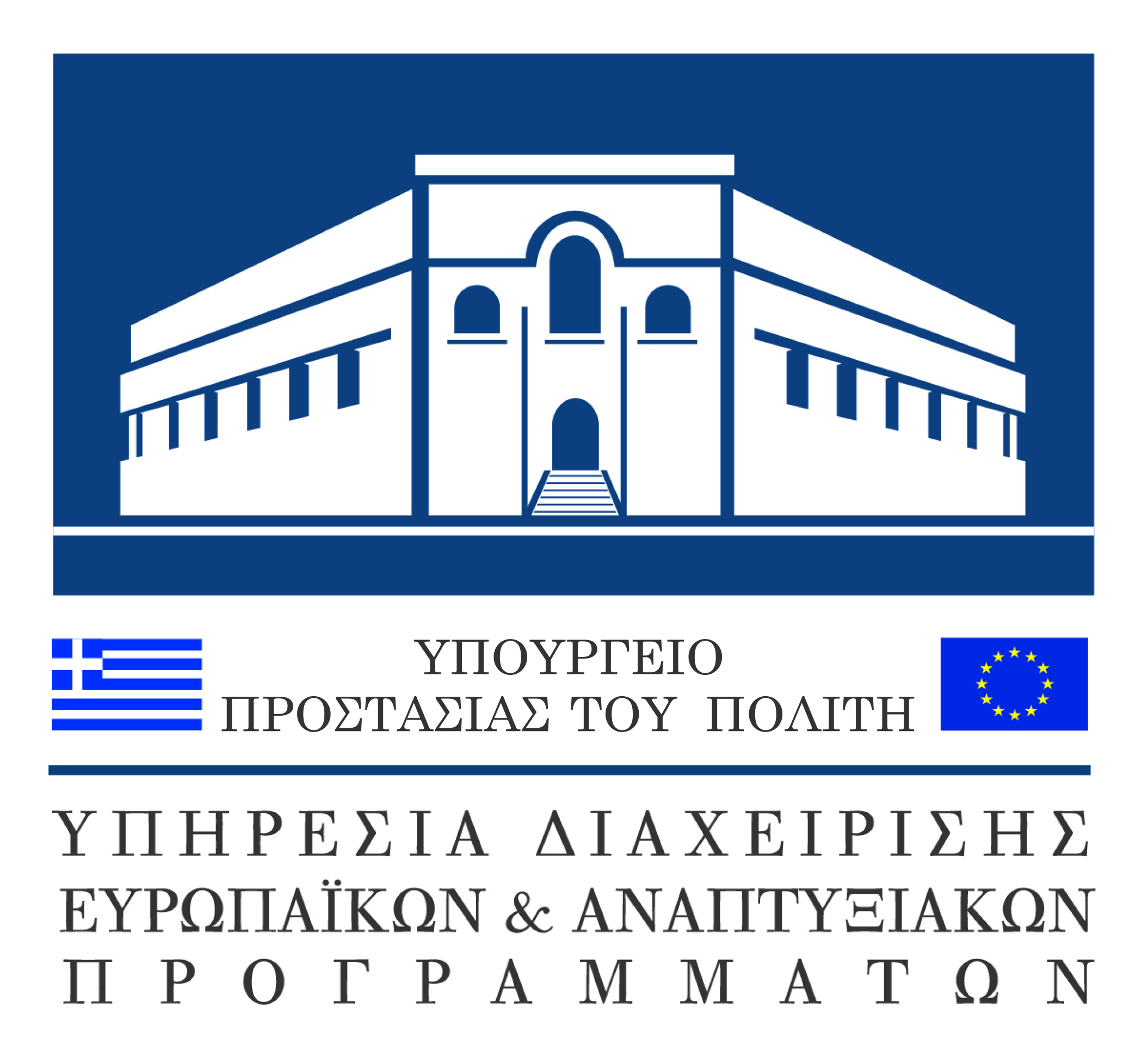 ΥΠΗΡΕΣΙΑ ΔΙΑΧΕΙΡΙΣΗΣ ΕΥΡΩΠΑΪΚΩΝ ΚΑΙ ΑΝΑΠΤΥΞΙΑΚΩΝ ΠΡΟΓΡΑΜΜΑΤΩΝ
Ειδικές δράσεις ΤΑΜΕΥ 21-27 με Φορέα Υλοποίησης την ΥΔΕΑΠ:

5 Ειδικές Δράσεις (BMVI) προϋπ. 40,7 εκ. € :
Ενίσχυση της ικανότητας της ΕΛ.ΑΣ. για την επιτυχή εφαρμογή του πλαισίου διαλειτουργικότητας (ECAI) Αίτημα παράτασης -12/27 για ενσωμάτωση Τεχν. Οδηγιών από ΕΕ 
Ενίσχυση της Ελληνικής Αστυνομίας για την αποτελεσματική διεκπεραίωση των “ειδοποιήσεων” από το SIRENE. Αίτημα παράτασης -12/27 για κοινό διαγωνισμό με το ΕCAI. 
Ανάπτυξη Ηλεκτρονικού συστήματος επιτήρησης στα ΒΔ κυρίως εξωτερικά σύνορα (e-surveillance) Προσαρμογή Νομικού Πλαισίου ΠΔΠΧ προ Μελέτης Αντικτύπου
8
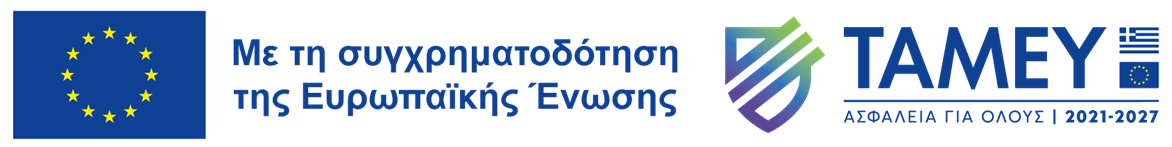 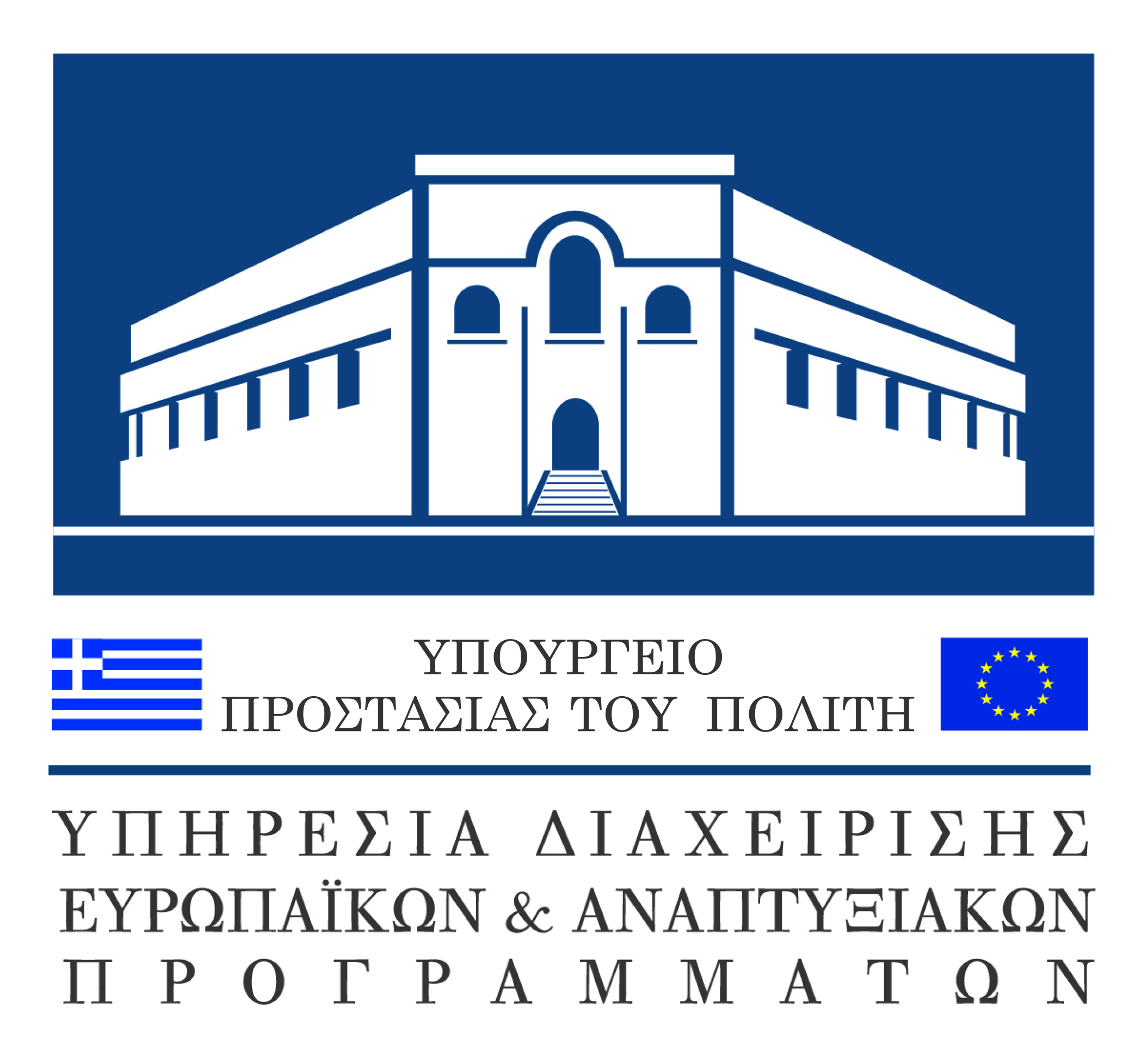 ΥΠΗΡΕΣΙΑ ΔΙΑΧΕΙΡΙΣΗΣ ΕΥΡΩΠΑΪΚΩΝ ΚΑΙ ΑΝΑΠΤΥΞΙΑΚΩΝ ΠΡΟΓΡΑΜΜΑΤΩΝ
Ειδικές δράσεις ΤΑΜΕΥ  2021-27 με Φορέα Υλοποίησης την ΥΔΕΑΠ:

Επιτήρηση βόρειων συνοριακών περιοχών με τη χρήση UAVS & UGVS και επεξεργασία δεδομένων της με χρήση Α.Ι.(REACTION). Πιλοτική Δοκιμή 	3-4/7/25. Προσαρμογή Νομικού Πλαισίου ΠΔΠΧ προ Μελέτης Αντικτύπου και Νομικού Πλαισίου χρήσης  ΑΙ από ΕΛ.ΑΣ. Αίτημα παράτασης -12/2027. 
Ενίσχυση της ικανότητας των αρμόδιων Ελληνικών Αρχών για την επιτήρηση Θαλάσσιων και Χερσαίων Συνόρων (FRONTEX). Αίτημα παράτασης -12/2027 Αξιολόγηση προσφορών -προς Υπογραφή Σύμβασης 
1 Ειδική Δράση (ISF) προϋπ. 168 χιλ. € : Θόλος Προστασίας δημόσιων χώρων από παράνομα-εγκληματικά UAVs (PROTECDOME). Προσαρμογή Νομικού Πλαισίου ΠΔΠΧ προ Μελέτης Αντικτύπου.
9
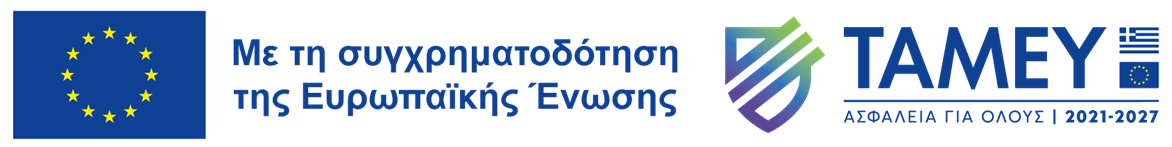 ΚΑΤΑΝΟΜΗ ΔΡΑΣΕΩΝ ΣΕ ΦΟΡΕΙΣ ΥΛΟΠΟΙΗΣΗΣ
Για λόγους επιτάχυνσης διαδικασιών κατανεμήθηκαν για υλοποίηση:  
Αρχικά στην ΕΕΣΥΠ (πρώην ΤΑΙΠΕΔ): 19 Εθνικές + 1 Ειδική Δράση 
     Επίκειται νέα κατανομή στην ΕΕΣΥΠ: Επιπλέον 3 Εθνικές + 2 Ειδικές Δράσεις
ΓΔΟΥΕΣ/Δ-νση Προμηθειών Υπ.ΠΡΟ.ΠΟ.:  33 Εθνικές και 3 Ειδικές Δράσεις
10
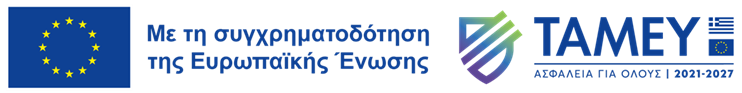 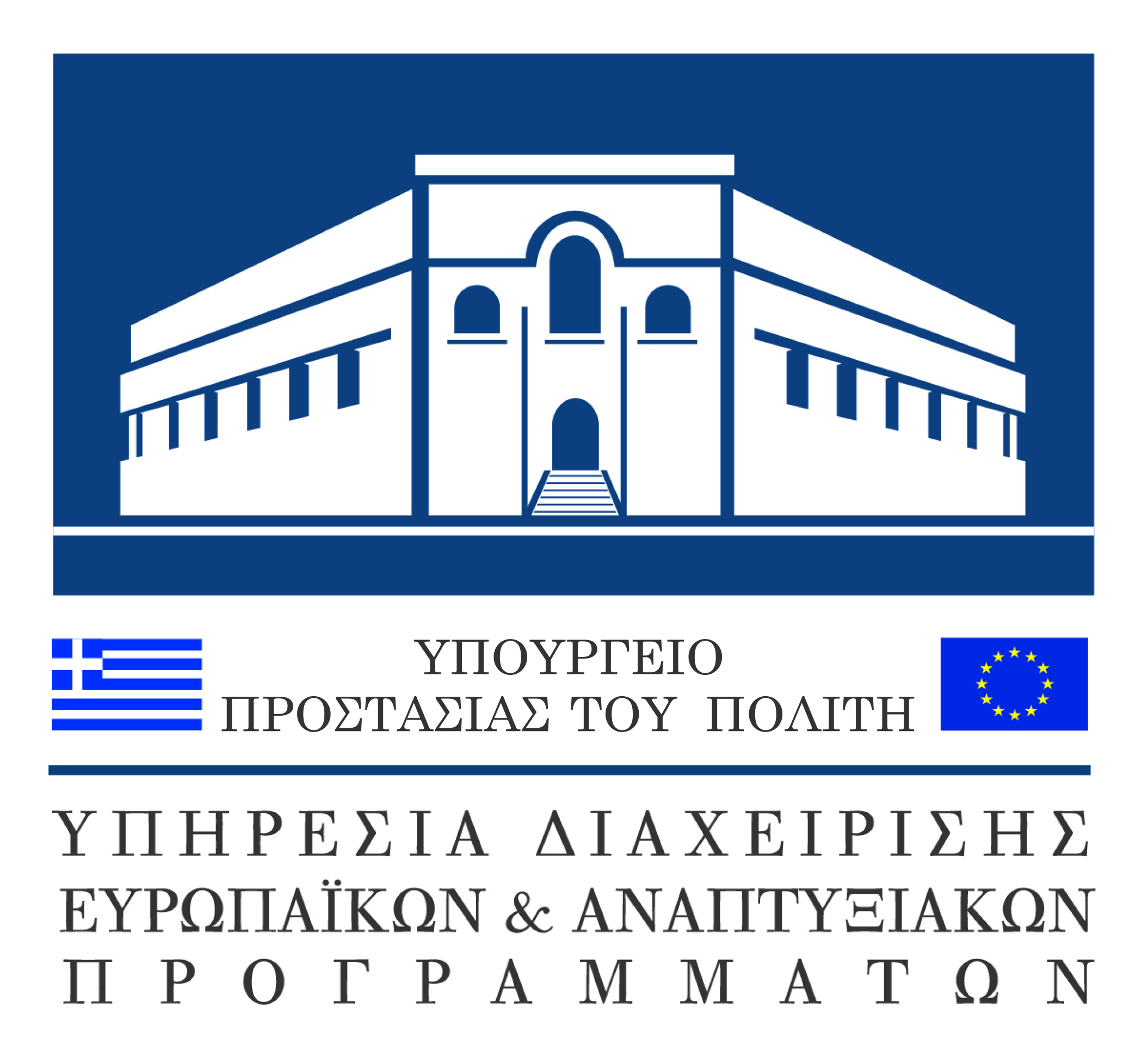 ΥΠΗΡΕΣΙΑ ΔΙΑΧΕΙΡΙΣΗΣ ΕΥΡΩΠΑΪΚΩΝ ΚΑΙ ΑΝΑΠΤΥΞΙΑΚΩΝ ΠΡΟΓΡΑΜΜΑΤΩΝ
ΠΡΟΓΡΑΜΜΑΤΙΚΗ ΠΕΡΙΟΔΟΣ 2021-2027
Ορόσημα απορροφητικότητας – υλοποίησης:  
10% του προϋπολογισμού κάθε Ταμείου απορρόφηση έως 31-12-2024.
Υλοποίηση φυσικού και οικονομικού αντικειμένου μέχρι 31-12-2029.
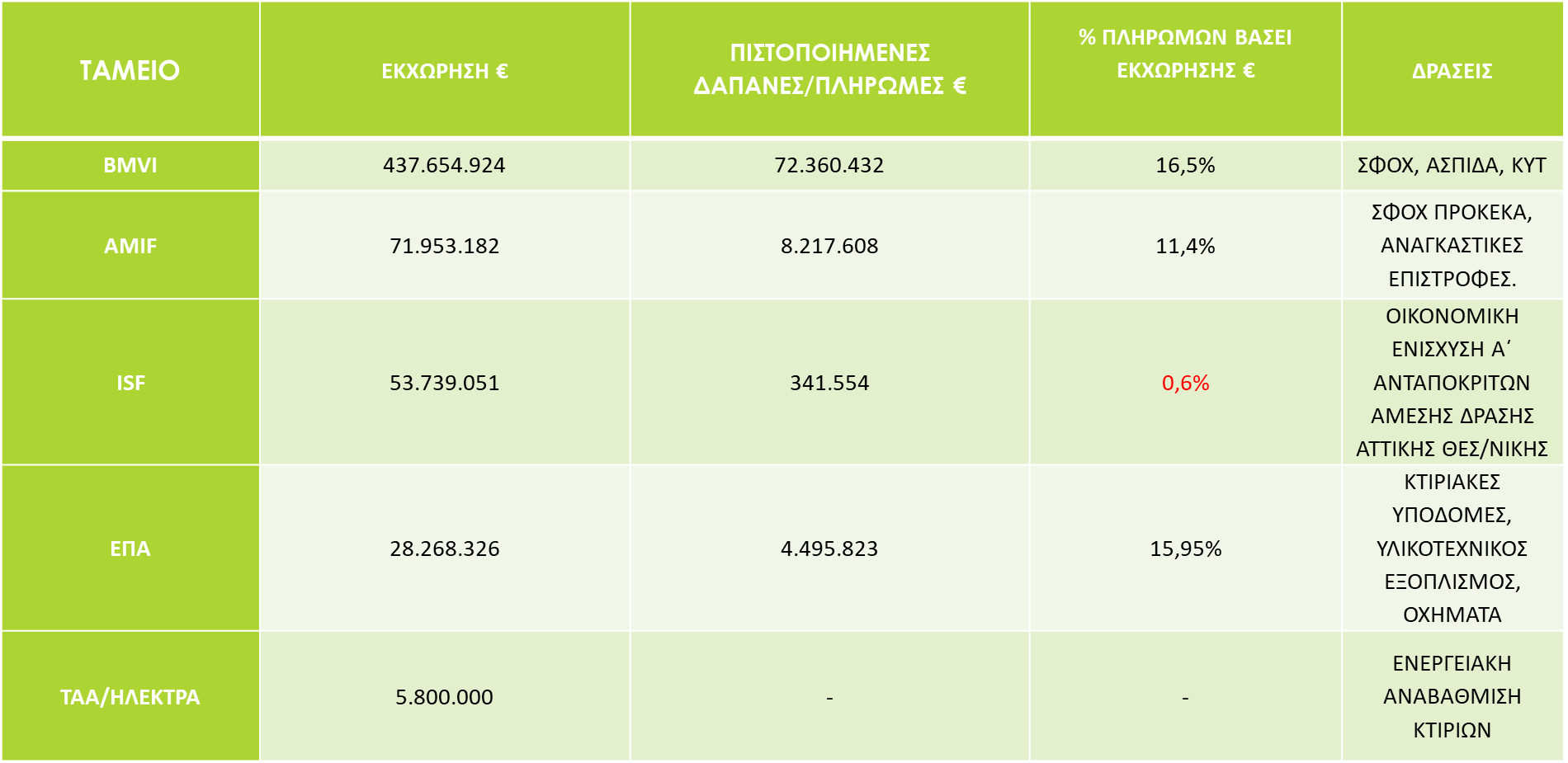 11
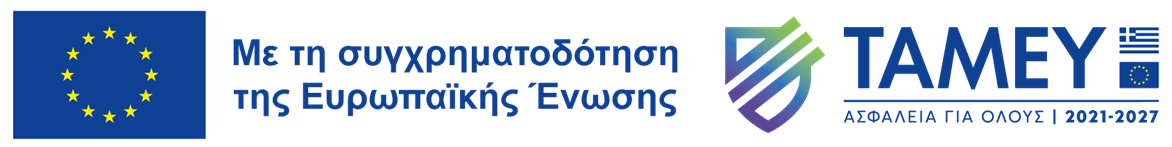 ΕΞΕΛΙΞΗ ΔΡΑΣΕΩΝ
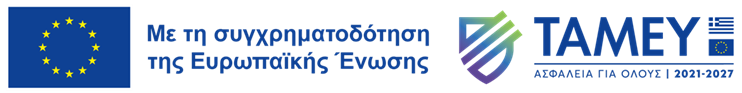 12
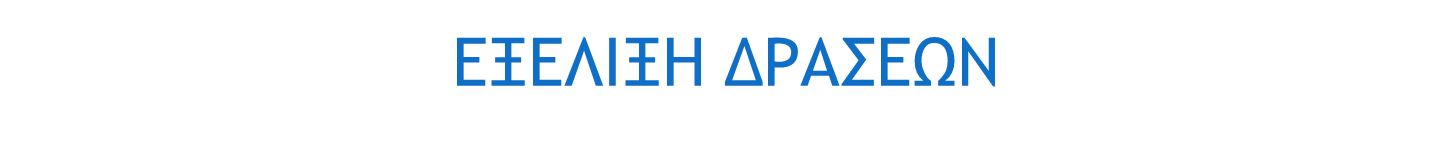 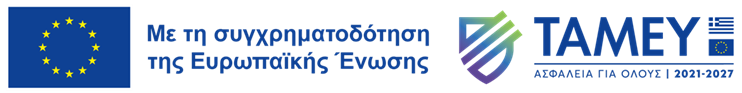 13
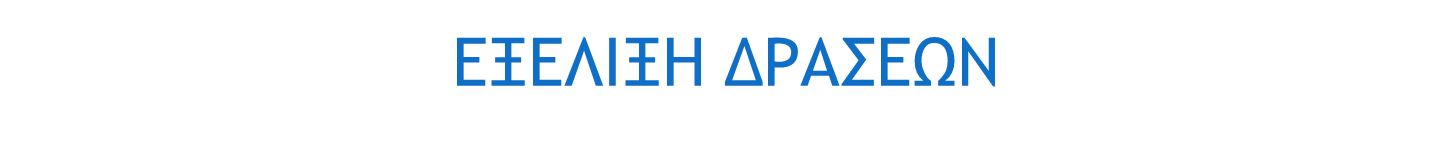 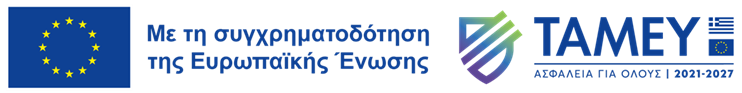 14
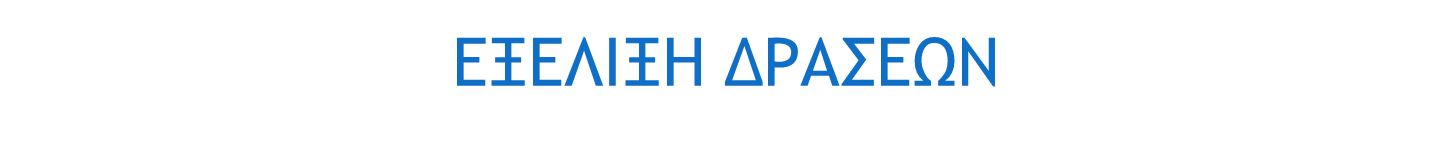 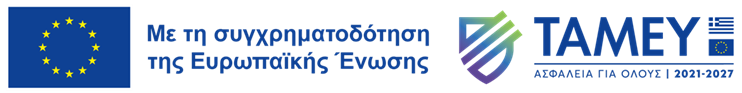 15
ΑΙΤΙΑ ΚΑΘΥΣΤΕΡΗΣΕΩΝ
Δυσχέρειες εξεύρεσης-παραχώρησης κατάλληλων χώρων για ορισμένες Υποδομές (ΠΡΟΚΕΚΑ, Parking Σκαφών).
Εκ νέου προσδιορισμός αναγκαιότητας και ανασχεδιασμός δράσεων, προκειμένου να καλύπτουν επικαιροποιημένες ανάγκες της Υπηρεσίας, 
Αύξηση διεθνών τιμών πρώτων υλών από την 1η έγκριση του προγράμματος  11-2022 (προ πολέμου Ουκρανίας) και επανεκτίμηση προϋπολογισμού. 
Επικαιροποίηση Τεχν. Προδιαγραφών και επανεκτίμηση προϋπολογισμού ανασχεδιασμένων δράσεων.
Επανάληψη έρευνας αγοράς λόγω σημαντικών αποκλίσεων προσφορών.
Ματαίωση διαγωνισμών λόγω μη υποβολής προσφορών ή δικαιολογητικών (Εμπορικές Πτήσεις Επιστροφών) ή απόρριψης λόγω μη κάλυψης Τεχν. Προδ.
Επικαιροποίηση νομοθετικού πλαισίου προστασίας Προσωπικών Δεδομένων για οριοθετημένη χρήση σύγχρονων μέσων επιτήρησης δια καταγραφής εικόνας & ήχου.  
Κατάρτιση νομοθετικού πλαισίου για οριοθετημένη χρήση ΑΙ από το ΥΠ.ΠΡΟ.ΠΟ.
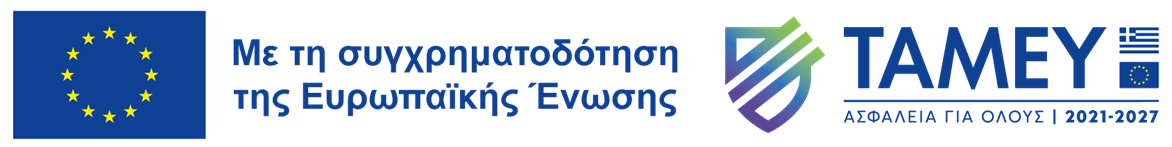 16
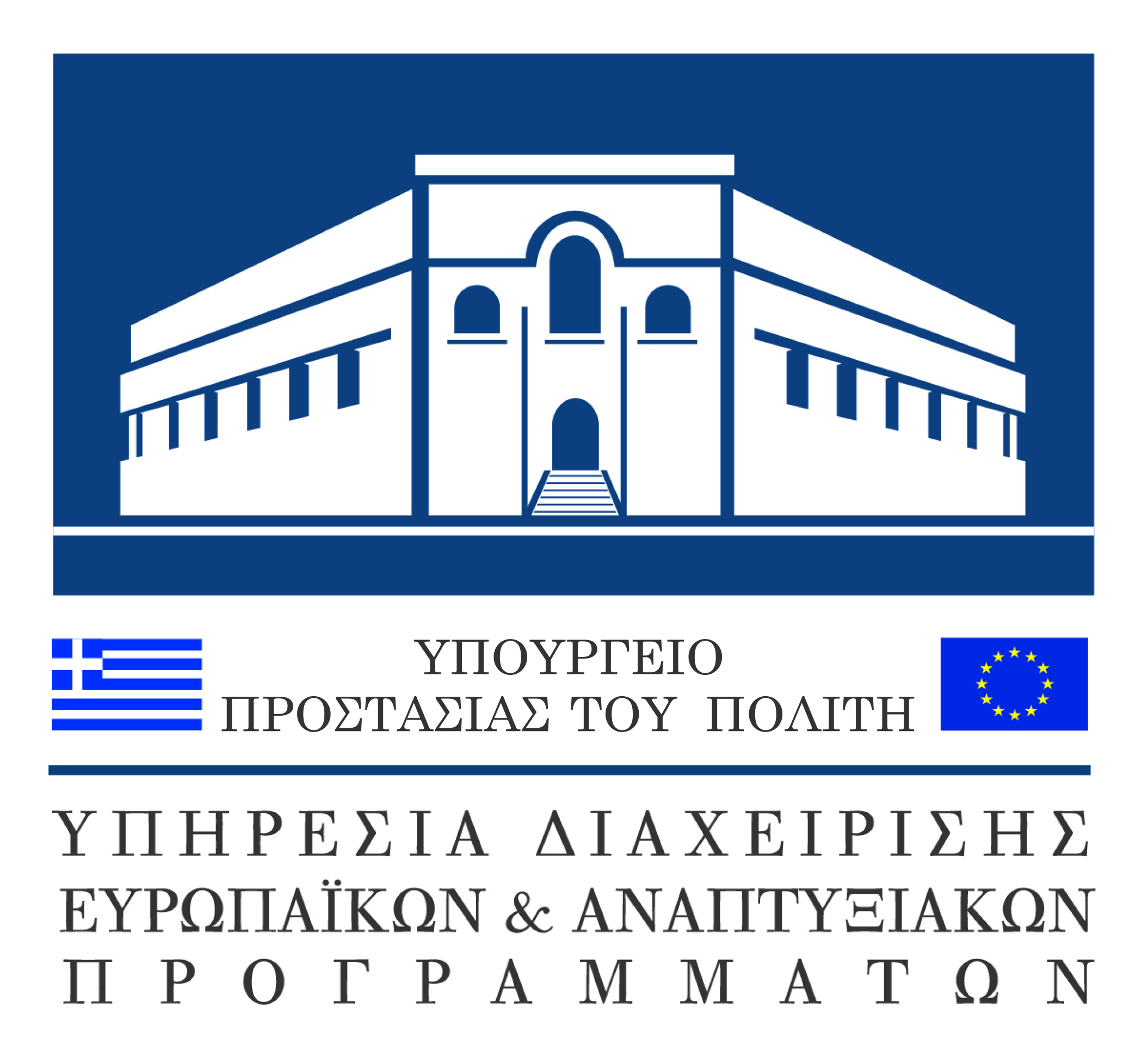 Ευχαριστώ πολύ για την προσοχή σας!
17
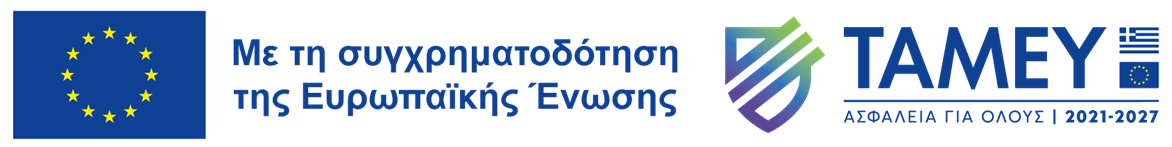